Korean class
week 2
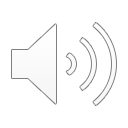 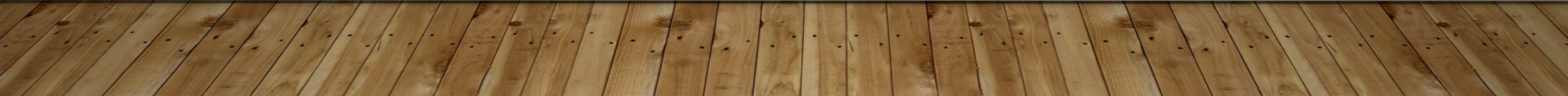 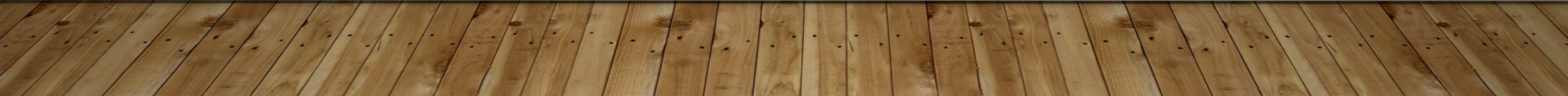 index
Review
Batchim
Basic word / sentence / dialogue
Today’s Korean Culture (politeness,  dialect)
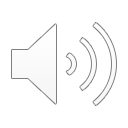 Let’s review !
Basic  Vowels
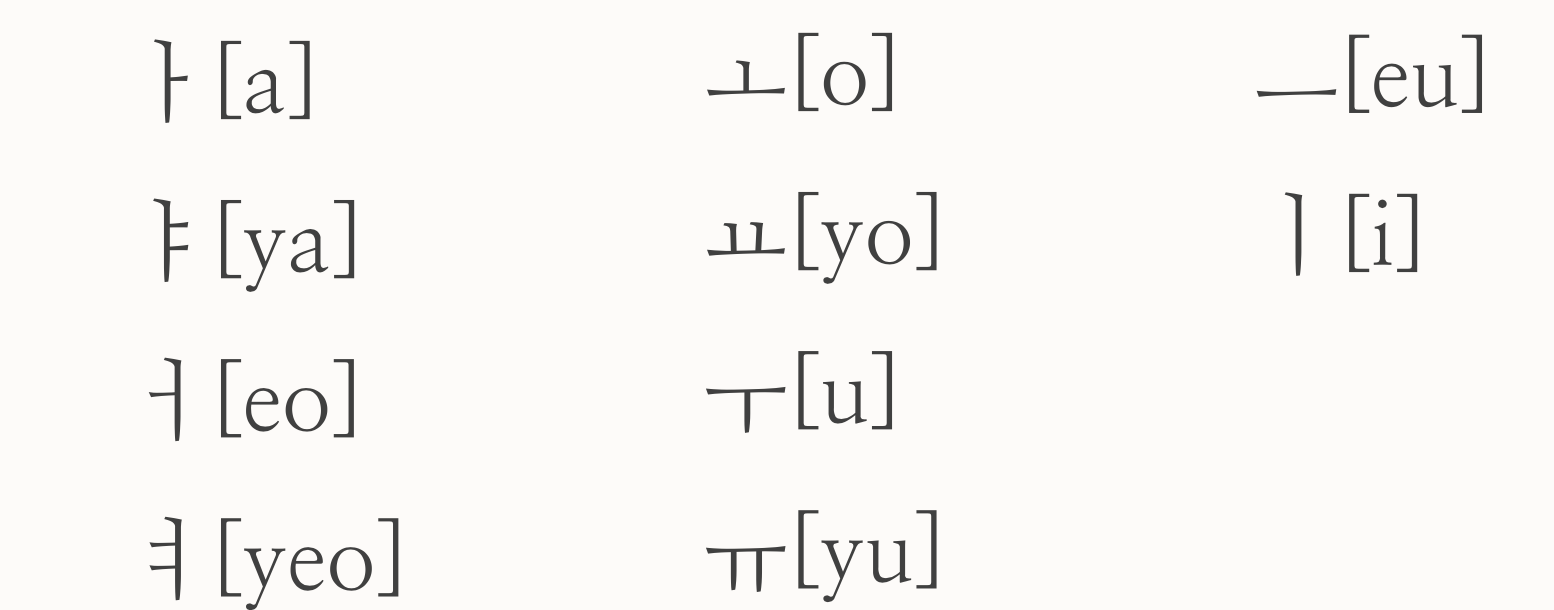 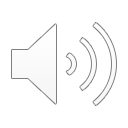 Let’s review!
Combined Vowels
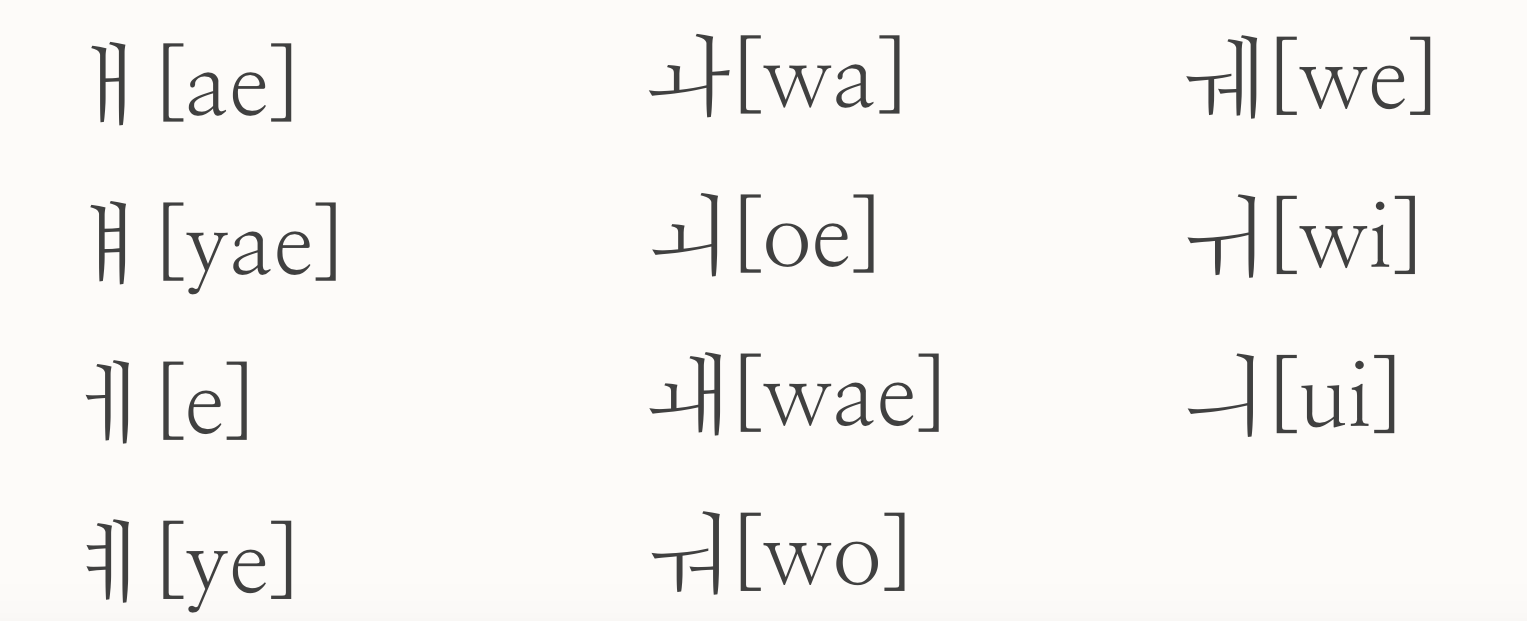 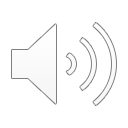 Let’s review!
Consonants
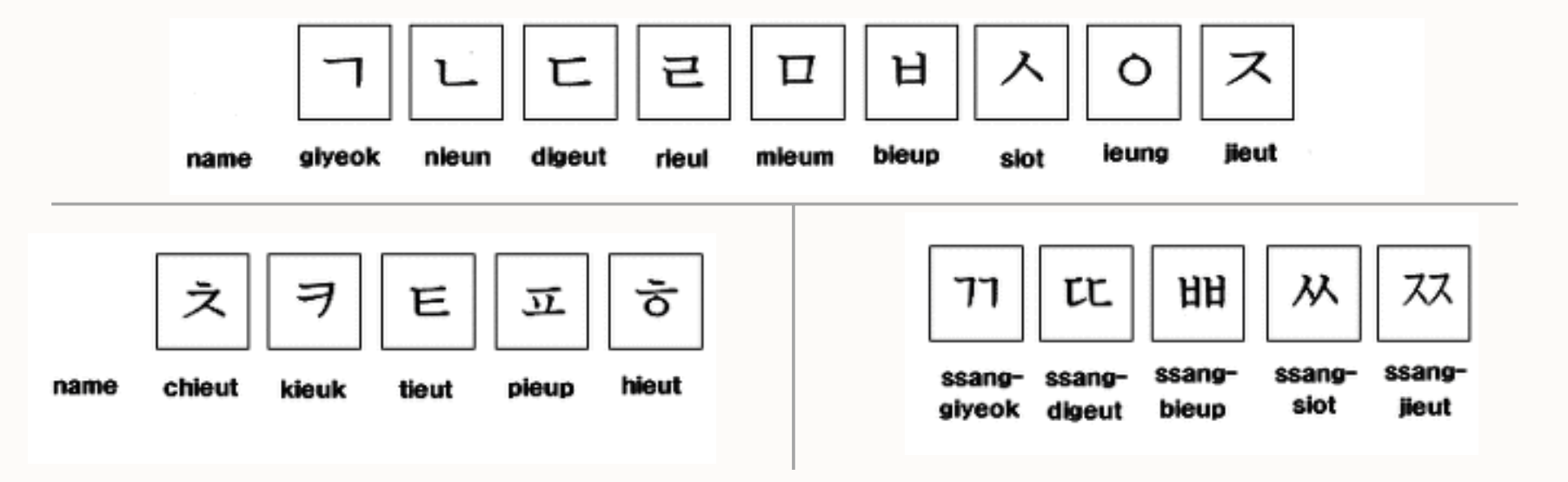 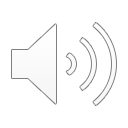 About  받침 (batchim)
- There are 4 types of Korean word
Batchim
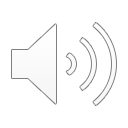 Batchim pronounce
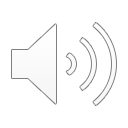 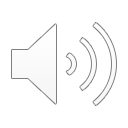 Plus
- Can you see the difference between them?
ㅏ, ㅑ, ㅓ, ㅕ

ㅣ, ㅒ, ㅖ
ㅗ, ㅛ, ㅜ, ㅠ, ㅡ
On the right side of consonant
On the down side of consonant
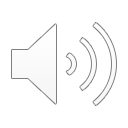 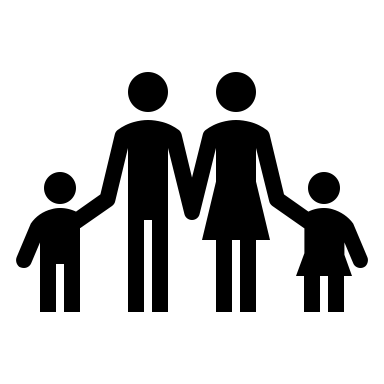 Basic Word – (In Home)
Mom – 엄마{ Eom-ma}
 Dad - 아빠{ A-bba}
 Older sister – 누나/언니{ Nuna / Eon-ni }
 Older brother – 형/오빠{Hyeong / Oppa}
 Family – 가족{Gajok}
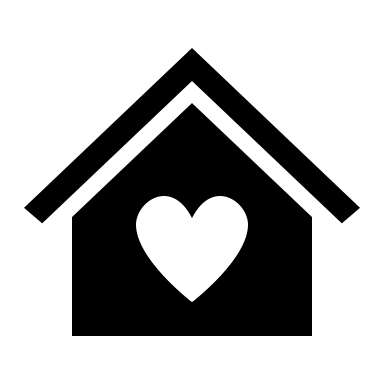 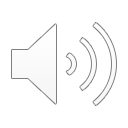 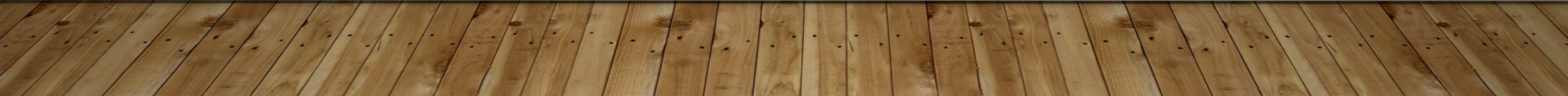 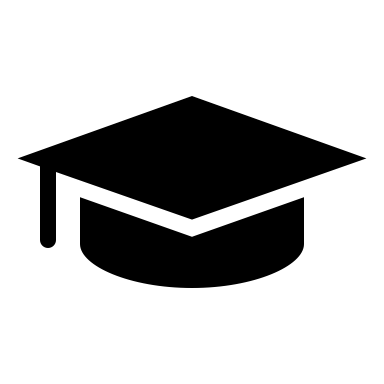 Basic word – (in school)
Class – 수업 { Su-up}
Assignment – 과제 { Gwa-jae}
Professor – 교수님 { Gyo-su-nim}
Friend – 친구 { Ching-gu}
Bag – 가방 {Ga-bang}
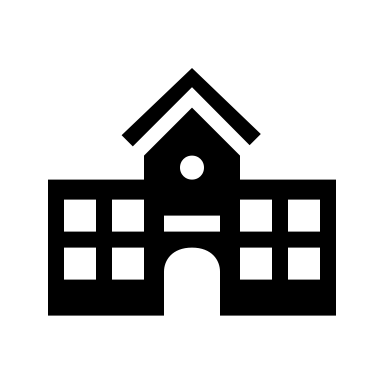 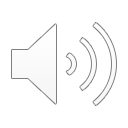 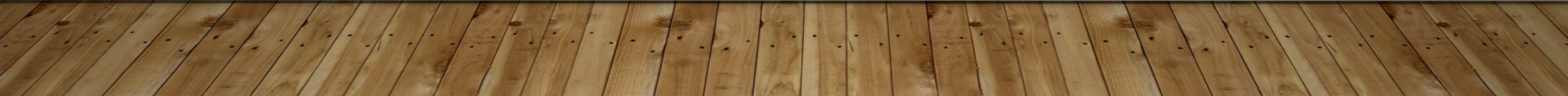 Basic sentence
Hi/Hello
: 안녕하세요 ( An-nyeong-ha-sae-yo)

Bye
:안녕히계세요 ( An-nyeong-hee-gae-sae-yo)
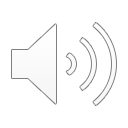 Basic sentence
Thank you
 :  감사합니다 (Gam-sa-hap-ni-da)

Sorry 
 : 미안합니다 ( Mi-an-hap-ni-da)
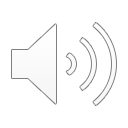 Basic sentence
What’s your name?
: 이름이 뭐예요? ( i-reum-i-mo-ye-yo)

My name is ~
: 내 이름은 ~ 이에요 ( Nae-i-reum-eun ~ i-ye-yo)
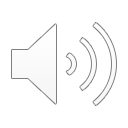 Basic sentence
Nice to meet you

: 만나서 반가워요 (man-na-seo-bang-ga-wo-yo)
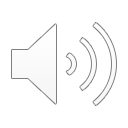 Basic sentence
Where are you from?
: 어디에서 왔어요? ( eo-di-ae-seo-what-seo-yo?)

I’m from ~
: ~에서 왔어요 ( ~ ae-seo-what-seo-yo)
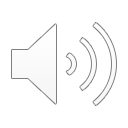 Basic sentence
Are you Czech?
: 당신은 체코사람인가요? (dang-sin-eun-chae-ko-sa-ram-in-ga-yo?)

Yes / No
:네 / 아니요 ( nae / a-ni-yo)
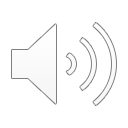 Plus
Let’s learn name of country !
Korea – 한국 (Han-guk)

Czech – 체코 (Chae-ko)

Germany – 독일(Dok-il)
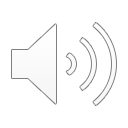 Russia – 러시아(Leo-si-a)

Spain – 스페인(Seu-pae-in)

Slovakia – 슬로바키아(Seul-lo-ba-ki-a)

France – 프랑스(Peu-rang-seu)
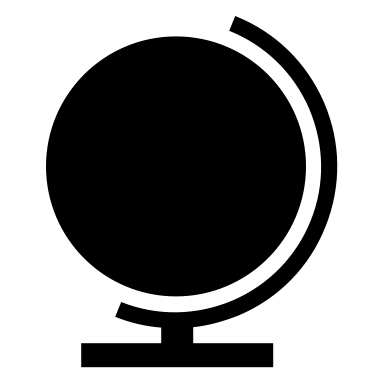 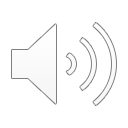 Basic sentence
What is this?
:이게 뭐예요? ( i-gae-mo-yae-yo?


This is ~
:이건 ~ 예요 ( i-geon ~ yae-yo)
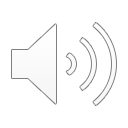 Basic grammar
It
: 이거 ( i-geo)

This
:그거 (geu-geo)

That
:저거 (jeo-geo)
These are  typical demonstrative pronouns
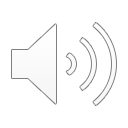 Dialogue
Eun ju - Hi, Nice to meet you
: 안녕하세요, 만나서 반가워요 
(an-nyeong-ha-sae-yo, man-na-seo-ban-ga-wo-yo)

Thomas - Me too, What’s your name?
:저도요, 이름이 뭐예요? (jed-do-yo, i-reum-i-meo-yae-yo?)
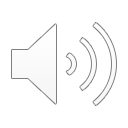 dialogue
Eun ju - My name is Eun ju.  And you?
:제 이름은 은주예요. 당신은요? 
(jae-i-reum-eun-eunju-yae-yo. Dang-sin-eun-yo?)

Thomas – I am Thomas. Where are you from?
: 저는 토마스예요. 어디에서 왔어요? 
(jeo-neun-to-ma-seu-yae-yo. Eo-di-ae-seo-what-e-yo?)
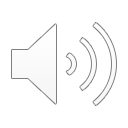 Dialogue
Eun ju- I am from Korea.  Are you Czech?
: 저는 한국에서 왔어요. 당신은 체코사람인가요? 
(jeo-neun-han-guk-ae-seo-what-eo-yo. Dang-sin-eun-chae-ko-sa-ram-in-ga-yo)

Thomas- No, I am from Germany.
:아니요, 저는 독일에서 왔어요. 
(a-ni-yo, jeo-neun-dok-il-ae-seo-what-a-yo)
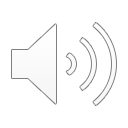 Dialogue
Yejin – What is this? 
: 이건 뭐예요? ( i-gun-mo-yae-yo?)

Derik- It is my phone.
: 이건 나의 핸드폰이에요. ( i-gun-na-eu-hand-phone-i-yae-yo)
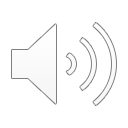 Today’s Korean culture - politeness
Dinning etiquette
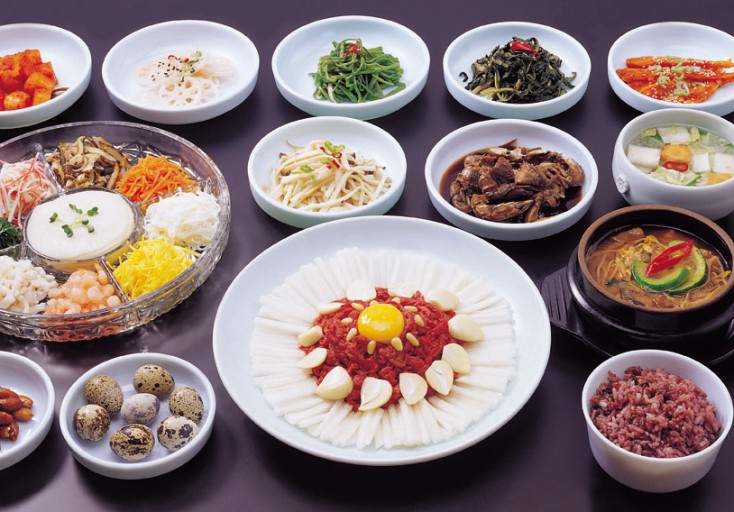 1. Don’t eat until adult start eating.
  2. Spoon is left side, chopsticks are right side. 
  3. When you before eat, should say ”잘 먹겠습니다.” – {jal-meok-gae-seup-ni-da}
  4. When you finish eat, should say ＂잘 먹었습니다.” – {jal-meok-eot-seup-ni-da}
  5. Don't make the sound of the spoon and the bowl collide.
  6. Don’t make the sound of chewing food.
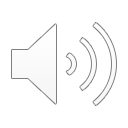 Today’s korean culture – dialects
Watch this video first !!
https://youtu.be/cCchIPz_pBs
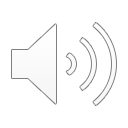 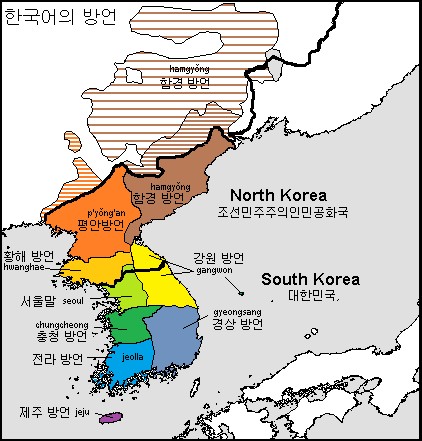 Today’s korean culture - dialects
As shown in the picture, each divided region has a dialect.

Reason : Because local settled populations developed peculiarities in speech + the weather, lifestyle, and culture are different in each region.

The language you are learning is the standard language, “Seoul”.
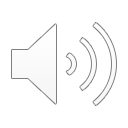 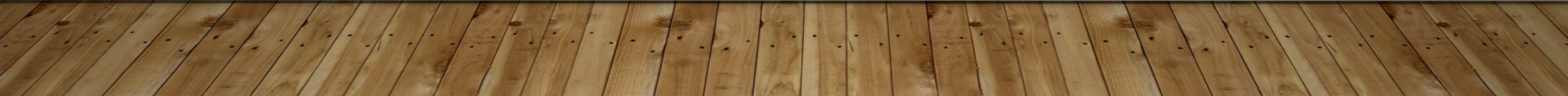 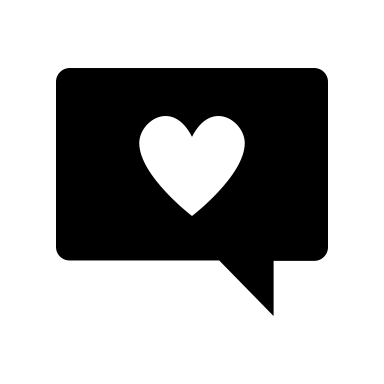 Thank you
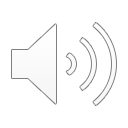